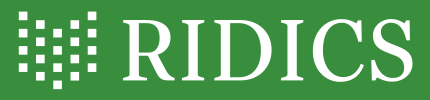 Standard XML TEI P5 a veršované texty
Boris Lehečka, boris@daliboris.cz
Příspěvek byl podpořen projektem Ministerstva školství, mládeže a tělovýchovy č. LM2015081 „Výzkumná infrastruktura pro diachronní bohemistiku“ (akronym RIDICS, http://vokabular.ujc.cas.cz).
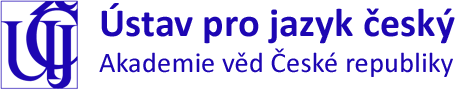 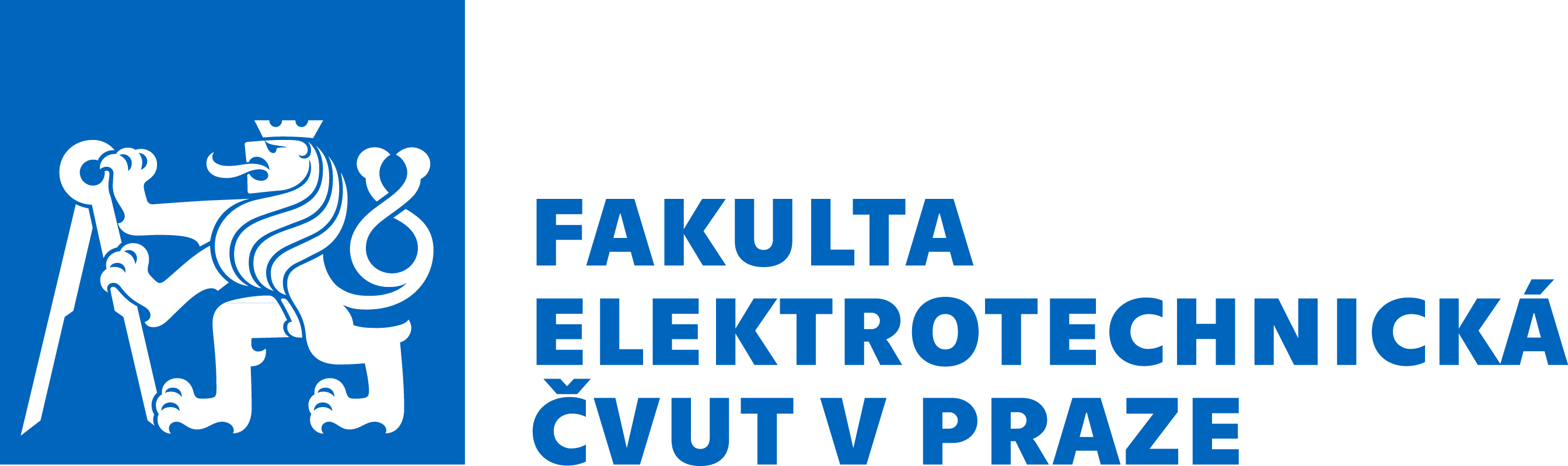 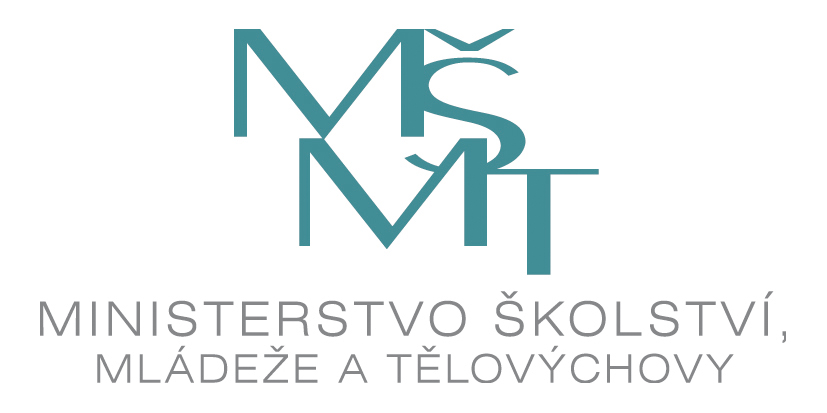 XML
eXtensible Markup Language (rozšiřitelný značkovací jazyk)
od roku 1998
verze 1.0, páté vydání (2008)
verze 1.1, druhé vydání (2006)
původně pro textové dokumenty (nakladatelství)
využívá se pro výměnu dat
Možnosti digitální prezentace kramářských tisků, Praha, 21. 11. 2018
XML – značkování
označení části textu, která obsahuje důležitý údaj (význam, nikoli forma)
element (značka, tag)
určuje začátek a konec důležité části
<title>Titul</title>
<pb />  (prázdný element; označuje hranici stránky)
atribut
přidává ke značce doplňující údaje
<title rend="center">Titul</title>; <pb n="[I]" />
Možnosti digitální prezentace kramářských tisků, Praha, 21. 11. 2018
Pravidla pro značky a atributy
názvy elementů a atributů nesmějí obsahovat mezeru
atribut může být v rámci elementu pouze jednou
každý element musí mít počáteční a koncovou značku 
prázdný element: <pb /> = <pb></pb>
značky se nesmějí překrývat
správně: <p><hi rend="spaced">Konec.</hi></p>
špatně: <p><hi rend="spaced">Konec.</p></hi>
Možnosti digitální prezentace kramářských tisků, Praha, 21. 11. 2018
XML – jmenný prostor
definuje, k jaké sadě značek elementy, popř. atributy patří
zanořené elementy přebírají jmenný prostor nadřízeného elementu
v jednom dokumentu lze kombinovat prvky z různých oblastí značkování
pomocí jmenných prostorů
výchozí jmenný prostor
další jmenné prostory s přiřazenou předponou
Možnosti digitální prezentace kramářských tisků, Praha, 21. 11. 2018
XML – jmenný prostor (ukázka)
<person xmlns="http://www.tei-c.org/ns/1.0">  <persName>    <forename>Boris</forename>  </persName></person>
<person xmlns="http://docbook.org/ns/docbook">  <personname>     <firstname>Boris</firstname>   </personname></person>
Možnosti digitální prezentace kramářských tisků, Praha, 21. 11. 2018
XML – jmenný prostor (předpona)
<person xmlns="http://www.tei-c.org/ns/1.0">  <persName>     <forename>Boris</forename>    </persName></person>
<tei:person xmlns:tei="http://www.tei-c.org/ns/1.0">  <tei:persName>    <tei:forename>Boris</tei:forename>  </tei:persName></tei:person>
Možnosti digitální prezentace kramářských tisků, Praha, 21. 11. 2018
XML a databáze
podobnost s databází
význam = název pole (např. signatura, instituce, místo vydání)
rozdíly
databáze: pevná struktura (vše je označeno)
XML: volná struktura (kombinace označených a neoznačených částí)
databázi lze převést na XML, naopak je to obtížnější, až nemožné
Možnosti digitální prezentace kramářských tisků, Praha, 21. 11. 2018
XML – co a jak označovat
repertoár značek a atributů
uzuální použití (na základě dohody)
formální definice
pomocí DTD, XSD, Relax NG
pro kontrolu dokumentu
pro počítačové nástroje
nabízejí přípustné elementy, hodnoty atributů, kontrolují správnost
Možnosti digitální prezentace kramářských tisků, Praha, 21. 11. 2018
XML – software
textové editory (s doplňky)
Notepad++ – https://notepad-plus-plus.org
jEdit – www.jedit.org
specializované editory
XML Copy Editor – https://sourceforge.net/projects/xml-copy-editor/
Oxygen XML Editor – www.oxygenxml.com
Transkribus – https://transkribus.eu
Možnosti digitální prezentace kramářských tisků, Praha, 21. 11. 2018
XML TEI
TEI = Text Encoding Initiative (základy v roce 1987)
„spravuje standard pro reprezentaci textů v digitální podobě“
první doporučení v roce 1993
Guidelines for the Encoding and Interchange of Machine-readable Texts, C.M. Sperberg-McQueen and L. Burnard, eds. (Chicago and Oxfrod, ACH-ACL-ALLC Text Encoding Initiative, 1993)
TEI P5, verze 3.4.0 (23. 7. 2018), rev. 1fa0b54 (1. verze P5 v roce 2007)
Možnosti digitální prezentace kramářských tisků, Praha, 21. 11. 2018
XML TEI P5 – nápověda
http://www.tei-c.org/release/doc/tei-p5-doc/en/html/
společné elementy
odstavce, zvýraznění, citace, seznamy, odkazování, grafika, bibliografie
specifické elementy
verše; divadelní hry; slovníky; rukopisy; textově-kritický aparát; jména, data, lidé, místa; tabulky, rovnice, noty; jazykový korpus…
http://www.tei-c.org/release/doc/tei-p5-doc/en/html/REF-ELEMENTS.html
Možnosti digitální prezentace kramářských tisků, Praha, 21. 11. 2018
XML TEI – základy
popis dokumentu pomocí metadat (<teiHeader>)
přepis textu dokumentu (<text>)
začátek (<front>): titulní strana, abstrakt, předmluva, dedikace…
hlavní text (<body>)
závěr (<back>): závěrečné pasáže (věnování, rejstříky, reklama)
Možnosti digitální prezentace kramářských tisků, Praha, 21. 11. 2018
XML TEI – hlavička
popis dokumentu pomocí metadat (<teiHeader>)
autor, název, tiskař, datace
uložení tisku
fyzický popis artefaktu (rozměry, materiál, grafická výzdoba)
informace o přepisu (editor, použité transkripční zásady)
digitální kopie (obrázky)
viz Špalíček, záložka XML
Možnosti digitální prezentace kramářských tisků, Praha, 21. 11. 2018
XML TEI – přepis textu
zachytit ideální výsledek (bez chyb)
+ upozornit na chybná místa
<choice>    <corr>ſſprýmy</corr>    <sic>ſſprými</sic></choice>
zachytit věrně originál
+ uvést opravené znění u chyb
<choice>  <orig>ſſprýmy</orig>  <reg>ſſprými</reg></choice>
Možnosti digitální prezentace kramářských tisků, Praha, 21. 11. 2018
<front>   <pb n="[1]" facs="#KP_D_39_1______0CIIN30001P"/>   <titlePage rend="center">   <titlePart>Kratochwilná pjſeň <lb />	<hi rend="big">o třech pannách,</hi> <lb />	které ſi na procházku za bránu wy=<lb break="no"  />	ſſly, co se gim přihodilo, to ſe s pj=<lb break="no"  />	ſně wyrozumj.    </titlePart>    <figure />    <docImprint rend="center">Tiſk <publisher>S. Poſpjſſila</publisher> w <pubPlace>Chrudjmi</pubPlace> <date>1863</date>.</docImprint>    </titlePage> </front>
<pb /> = (page beginning); před jakýmkoli textem/elementem
@n = číslo strany (v [] = doplněno editorem)
@facs = odkaz na obrázek strany
Možnosti digitální prezentace kramářských tisků, Praha, 21. 11. 2018
Titul
<titlePart>Kratochwilná pjſeň <lb />	<hi rend="big">o třech pannách,</hi> <lb />	které ſi na procházku za bránu wy=<lb break="no"  />	ſſly, co se gim přihodilo, to ſe s pj=<lb break="no"  />	ſně wyrozumj.</titlePart>
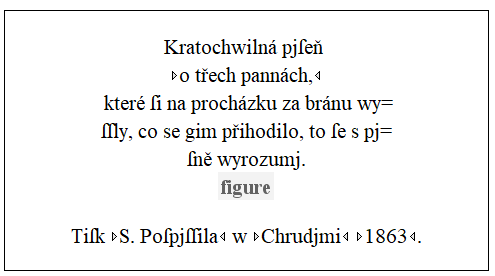 <lb /> = začátek řádku (line beginning)
<hi> = zvýraznění (highlighted)
pomocí @rend lze definovat způsob zvýraznění
Možnosti digitální prezentace kramářských tisků, Praha, 21. 11. 2018
Tiráž
<docImprint rend="center">Tiſk <publisher>S. Poſpjſſila</publisher> w <pubPlace>Chrudjmi</pubPlace><date>1863</date>.</docImprint>
podchycené údaje o tiskaři, místu a datu vydání
Možnosti digitální prezentace kramářských tisků, Praha, 21. 11. 2018
Sloky, verše
<lg type="stanza"><head rend="center">2.</head><l n="5">Pár mládenců ſpolu – ſſli tam na beſedu,</l><l n="6">Sedli ſi w zahradě – to k gednomu ſtolu,</l><l n="7">Směſſně žertowali – kratochwjl drželi,</l><l n="8">Pak odtáhli do ſálu.</l></lg>
<l> = verš (verse line); @n označuje číslo verše (jeho pořadí)
<lg> = skupina veršů (line group); pomocí @type lze upřesnit typ (např. refrén)
<head> = nadpis
Možnosti digitální prezentace kramářských tisků, Praha, 21. 11. 2018
Opravy, doplnění
<l n="11">Djwky gak <choice>  <corr>Slowanky</corr>   <sic>ſlowanky</sic>  </choice> – klobouky, čamárky<supplied resp="#BL">,</supplied></l>
<corr> = opravený text
<sic> = původní, chybný text
<supplied> = text doplněný editorem;
pomocí @resp lze určit editora, který zásah provedl
Možnosti digitální prezentace kramářských tisků, Praha, 21. 11. 2018
Poznámka
<l n="2">Poſlechněte krátce – gaká to rekrace<note n="1" resp="#BL">tj. legrace</note>,</l>
<note> = poznámka; 
pomocí @n lze zadat číslo, pod nímž se objeví ve výstupu;
pomocí @resp lze určit editora, který poznámku vložil
Možnosti digitální prezentace kramářských tisků, Praha, 21. 11. 2018
Další důležité prvky
<div> = oddíl; slouží k seskupení souvisejících prvků
<add> = vložený text (autorem, korektorem, nikoli editorem)
<c> = litera, např. iniciála
<cb /> = hranice sloupce
<del> = odstraněný text
<expan> = rozepsání zkratky
<fw> = prvky na stránce mimo hlavní text (záhlaví, zápatí, okraje)
<foreign> = cizojazyčný prvek v textu
<milestone /> = hranice v textu, kterou nelze zachytit strukturním elementem
<quote> = citace (odkazující mimo text)
<rhyme> = rýmující se výraz ve veršovaném textu
<subst> = nahrazení jednoho textu jiným
<unclear> = nečitelné místo v prameni
Možnosti digitální prezentace kramářských tisků, Praha, 21. 11. 2018
Děkuju za pozornost
e-mail: boris@daliboris.cz
Vokabulář webový: http://vokabular.ujc.cas.cz
Možnosti digitální prezentace kramářských tisků, Praha, 21. 11. 2018